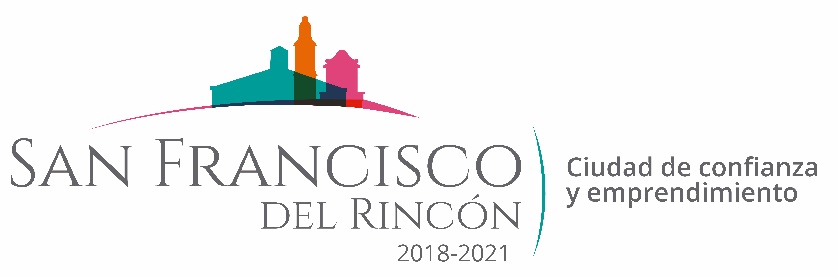 REPORTE MES DE ABRIL 
MAQUINARIA
RENIVELACION EN LA COMUNIDAD DE ROQUE DE MONTES
FECHA TERMINO
CANTIDAD
UNIDAD
CONCEPTO
FECHA INICIO
M2
M2
M2
M2
M2
01/04/2020
02/04/2020
1,760
2,290
1,190
3,095
3,175
CALLE PUEBLA
CALLE PROL. PUEBLA
CALLE DEL RIO 
CALLE PROL. DURANGO 
CALLE PROL. TAMAULIPAS
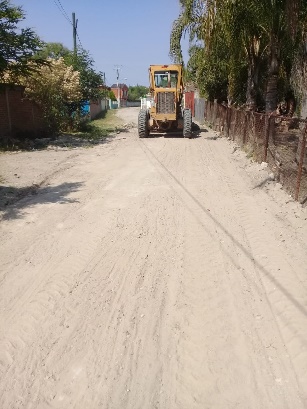 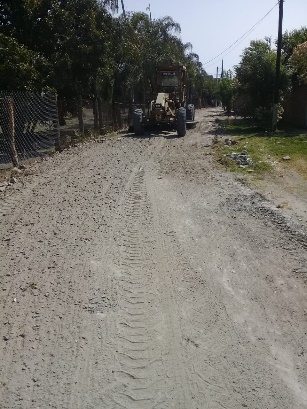 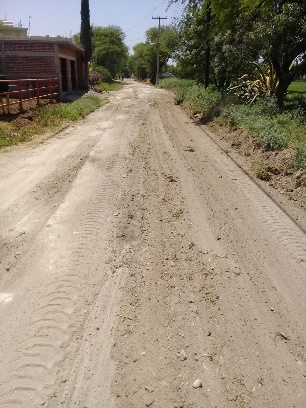 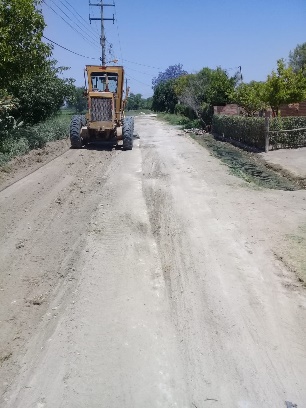 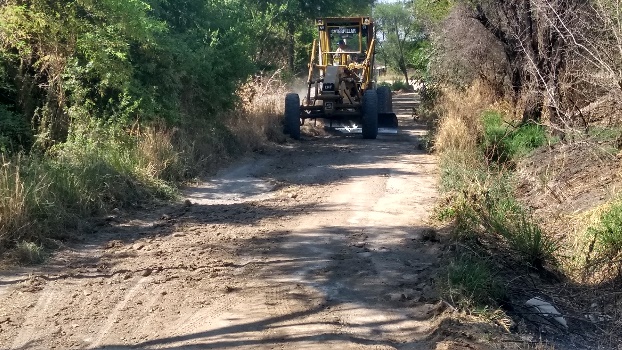 CALLE PUEBLA
CALLE DEL RIO
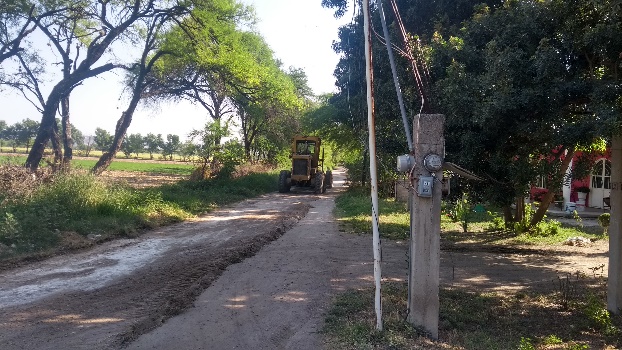 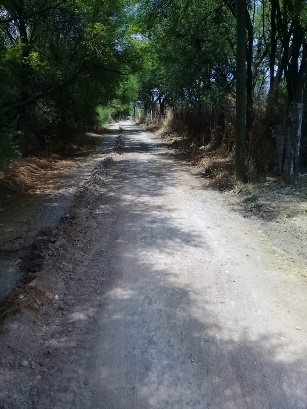 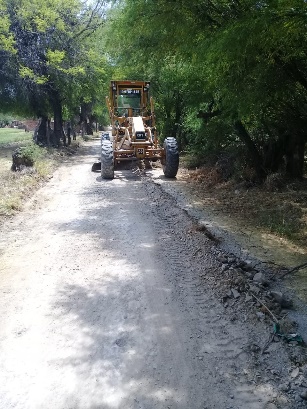 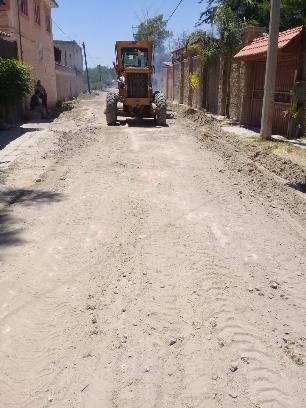 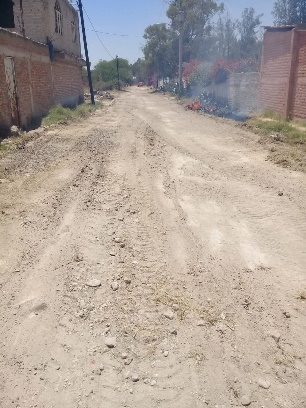 CALLE PROL. DURANGO
CALLE PROL. PUEBLA
CALLE PROL. TAMAULIPAS